THE
BUILDING BLOCKS
OF EFFECTIVE
CASE MANAGEMENT
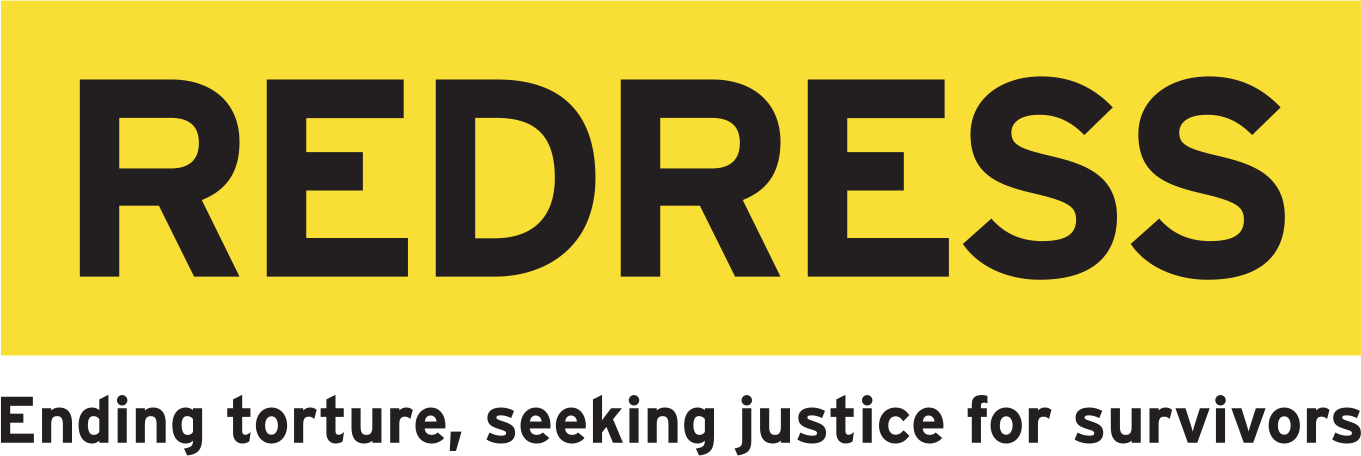 WHY FOCUS ON CASE MANAGEMENT?
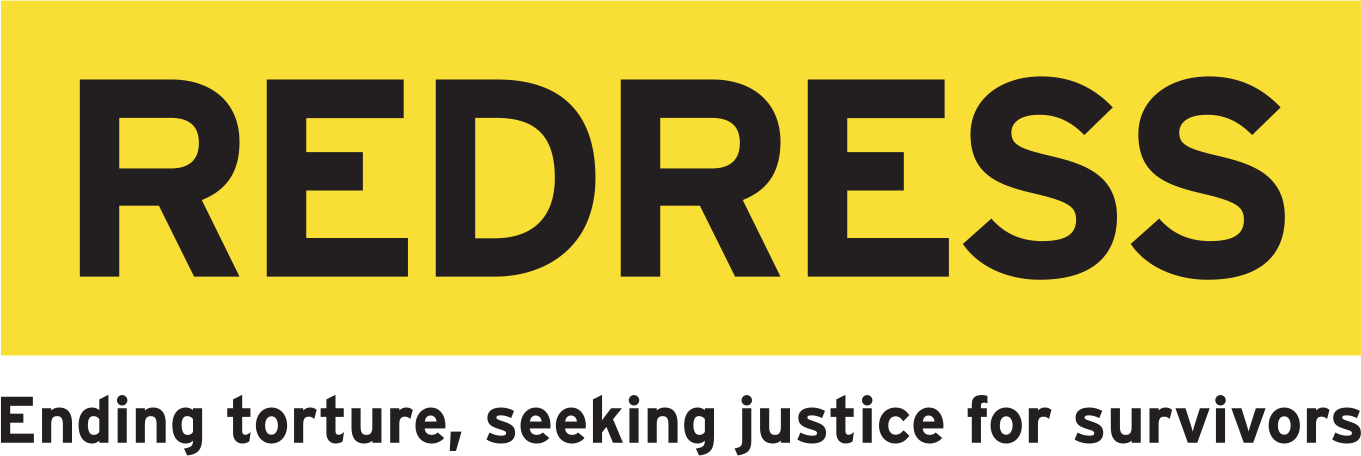 Case management looks different for every organisation and each organisation faces different challenges depending on the context in which they work.

This project seeks to identify best practices in case management and highlight key processes that all organisations can put in place when managing litigation. 

Why? Poor case management processes can have a direct negative impact on survivors and it is therefore valuable to share best practices and common challenges. There are many good practices, but these are rarely shared. This workshop is designed to discuss these practices.
[Speaker Notes: REDRESS is working to put together practice notes in this regard that can be used as tools. It is hoped that our discussions today can feed into that to ensure it is a good tool.]
Confidentiality
Consent
Do No Harm
1. Competent 
& Ethical Representation
KEY ELEMENTS OF
EFFECTIVE CASE MANAGEMENT
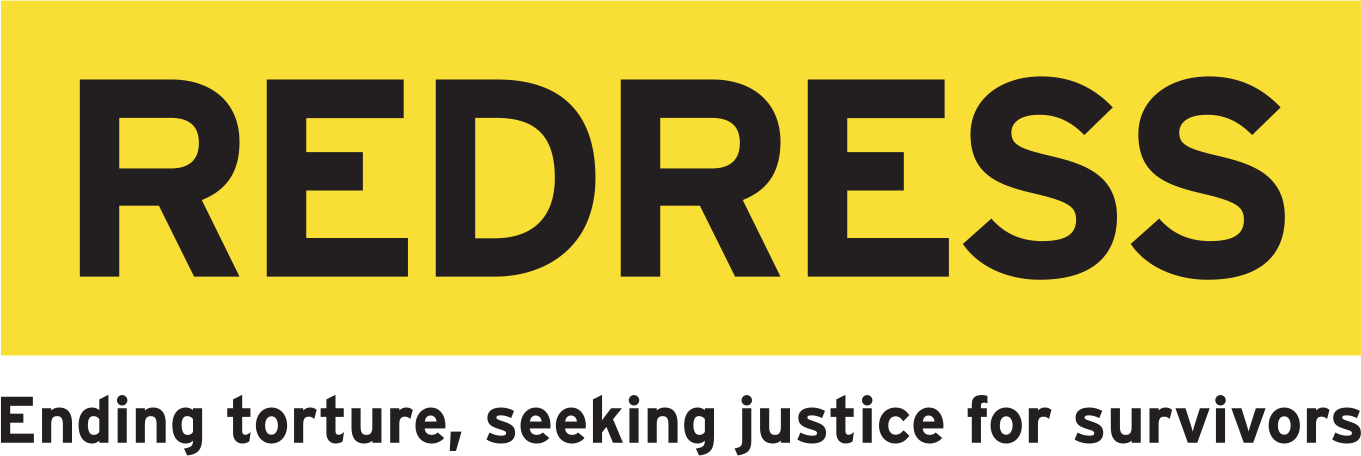 2. Survivor-centred
Case Enquiry Processes
How do survivors reach you?
3. Survivor-centred
Intake Process
Taking into account psychosocial needs of the survivor 
Obtaining relevant consent
4. Survivor-centred
Case Building
Plan, discuss and agree the strategy of the case together with the survivor and any co-litigant organisations
Ensuring all information is kept in a way that multiple staff can easily work on/track a case 
Ensure all deadlines are met
5. Document Management and Case Logging
CONFIDENTIALITY
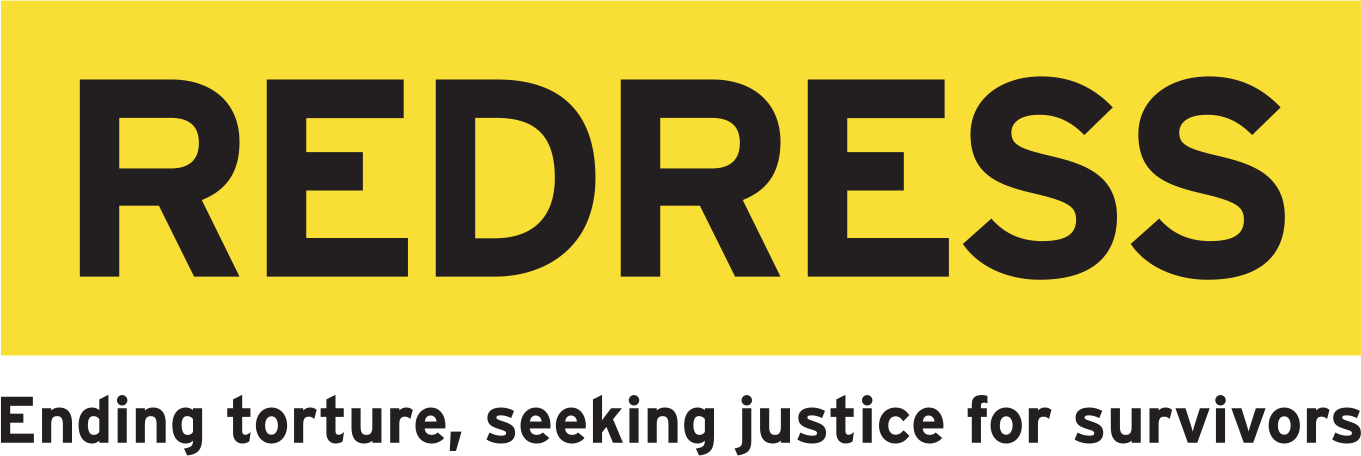 Procedures for breaches of confidentiality
Duty of Confidentiality applies to everyone
Survivor’s Information must be kept confidential
Communications are legally privileged
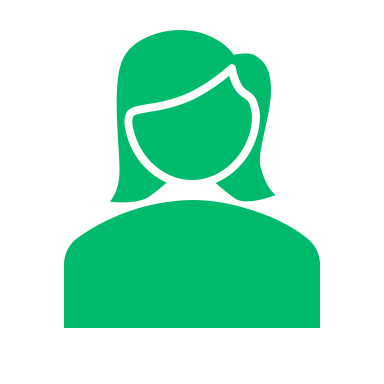 But what if non-lawyers are representing survivors?
CONSENT
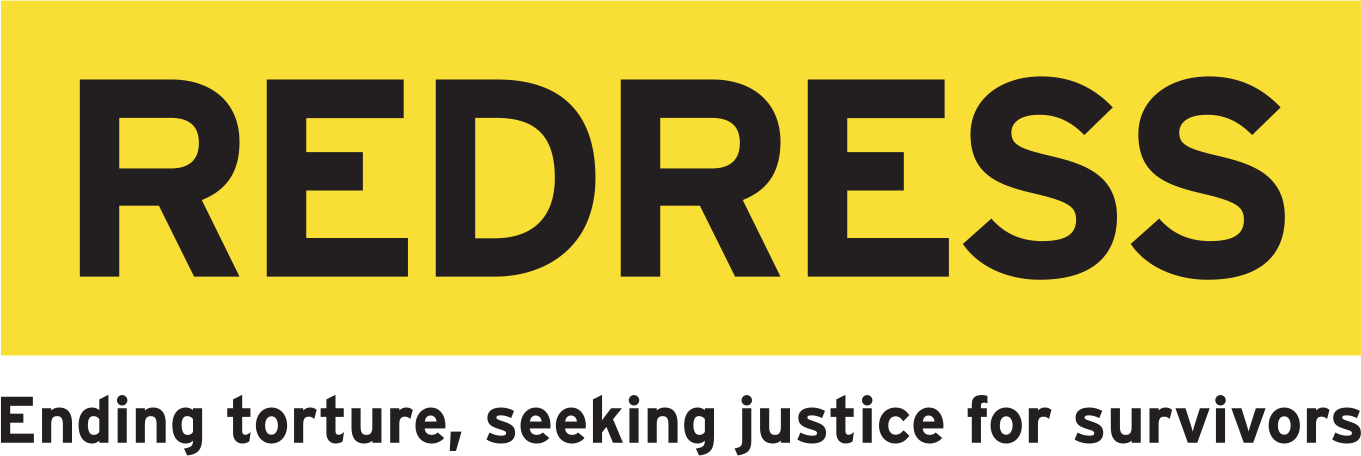 The consent of the survivor must be obtained not only in relation to the legal representation but also in relation media or advocacy campaigns. 

The consent of the survivor must be obtained in relation to all activities associated with strategic litigation. For example, a survivor should consent to their identity being made public, to information about their case being shared with the media for advocacy purposes, and to information being disclosed to funders. 

Consent can be obtained using consent forms.

Challenge: maintaining consent over a long period of time.
ENQUIRY PROCESS
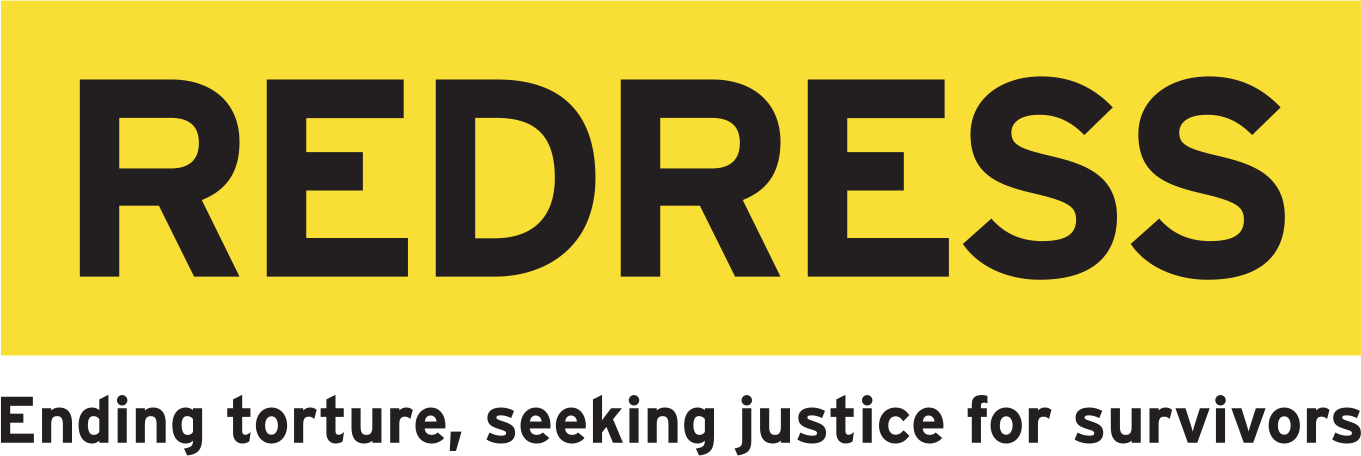 A central register/log/tracker where details of enquiries can be logged and tracked is a useful tool to enable an organisation to stay organised, particularly where cases come to the organisation through different means.

Developing a process through which potential new cases can be reviewed and assessed can help organisations determine whether the case fits within their mandate and expertise, resource capabilities and, most importantly, with the objectives of the survivor.
[Speaker Notes: This will often require collaborating with NGOs who specialise in providing such support to survivors of torture and ill-treatment from the outset of a case.

 Regular reflections of a survivor’s needs and required referrals can and should be built into the case management process at regular intervals.]
HOLISTIC SURVIVOR CENTRED INTAKE PROCESS
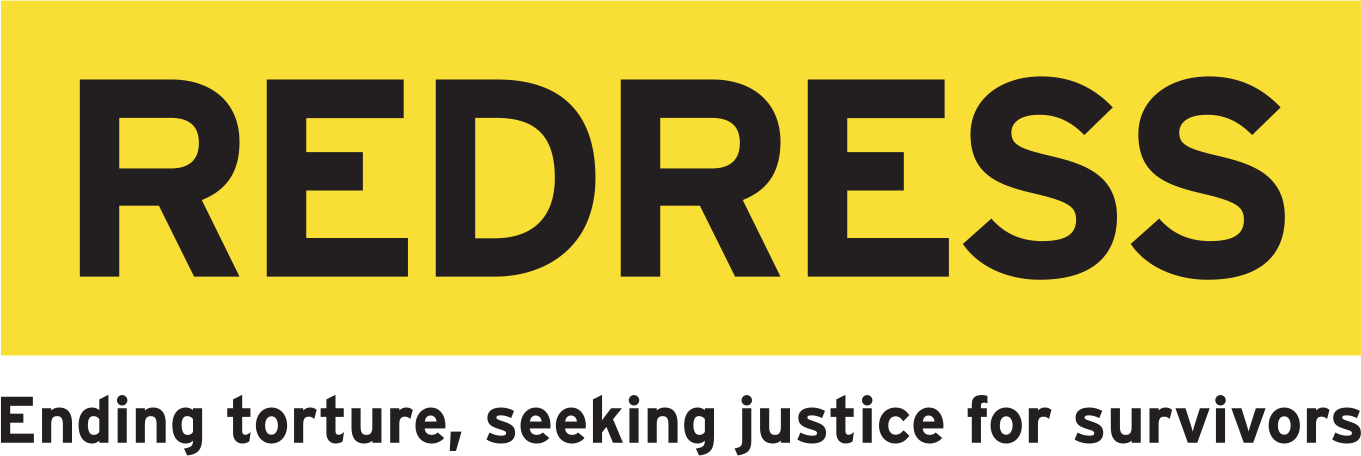 A holistic assessment of the survivor’s needs should be conducted as soon as you come into contact with the survivor, and during the process of deciding whether or not to take the case.

An organisation’s legal procedures and obligations, as well as what is expected of the survivor, should be clearly understood. Doing this early on can avoid future misunderstandings or conflicts. 

How is this achieved?
[Speaker Notes: Once you decide to take a case.]
4
Next Steps
2
Advocacy & Campaigning
BUILDING A CASE STRATEGY
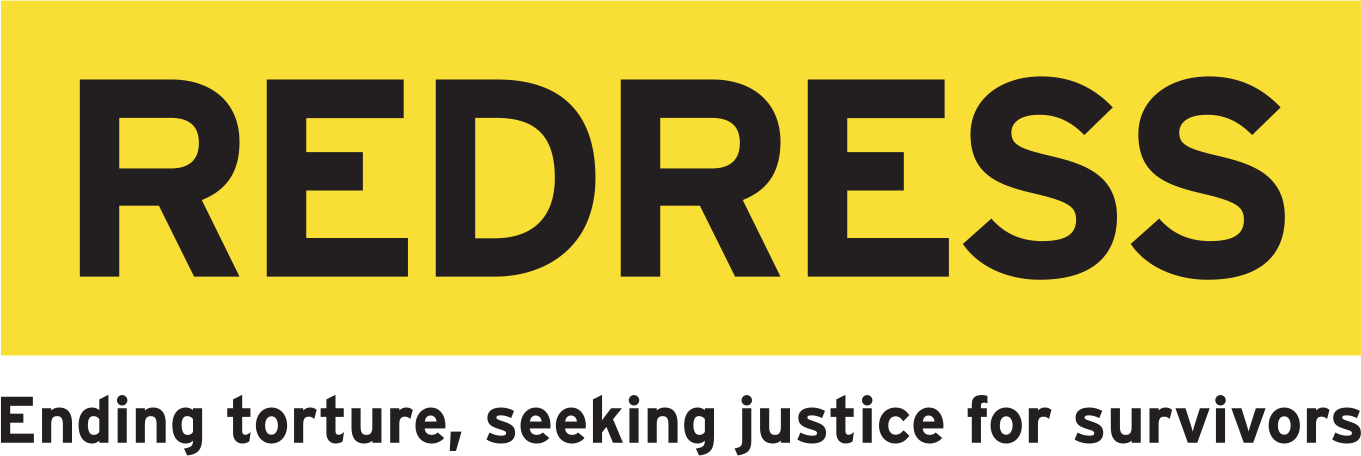 OVERALL STRATEGY
3
Practicalities
1
The Case
How can you involve survivors in decision making on case strategy? 

What are the long-term goals the case seeks to achieve? Are these compatible with the survivor’s goals?
DOCUMENT MANAGEMENT
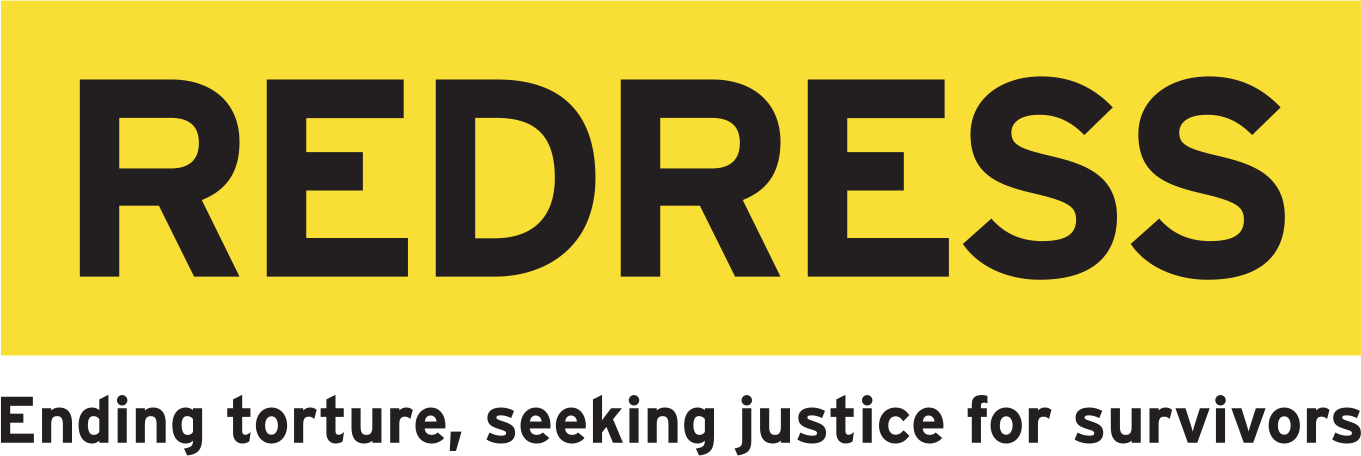 Lawyers and NGOs working on torture cases to have in place effective systems for document management.
It is helpful to have a file management structure that is uniform across the organisation that allows current and future members of staff to navigate and locate files easily.  
Some organisations may use online case management or cloud-based storage tools to assist with document management and storage. When selecting these tools make sure they meet the necessary security requirements.
redress.org
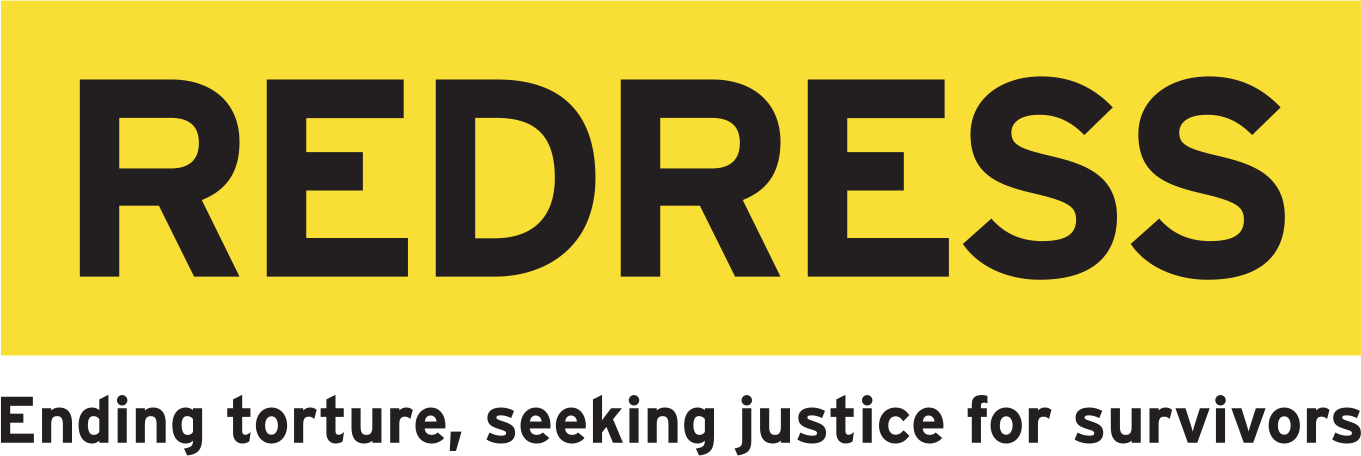 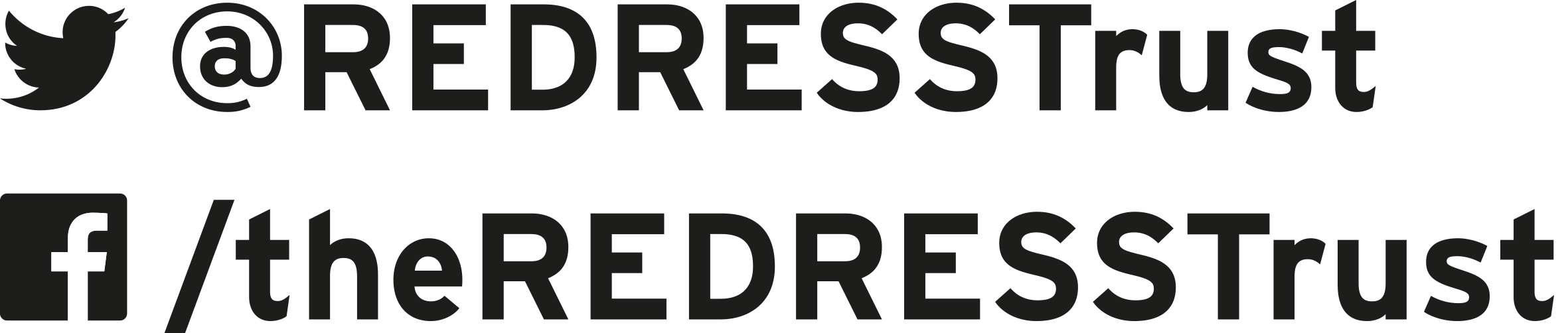